Second Quarter 2024
Financial and operating results for the period ended June 30, 2024
July 29, 2024
IMPORTANT LEGAL INFORMATION
Forward-Looking Statements
Certain statements made in this presentation should be considered forward-looking statements as defined in the Private Securities Litigation Reform Act of 1995. These include statements about future results of operations and capital plans. We caution investors that these forward-looking statements are not guarantees of future performance, and actual results may differ materially. Investors should consider the important risks and uncertainties that may cause actual results to differ, including those included in our press release issued on July 29, 2024, our Quarterly Reports on Form 10-Q, our Annual Report on Form 10-K and other filings we make with the Securities and Exchange Commission. We assume no obligation to update this presentation, which speaks as of today’s date.
Non-GAAP Measures
This presentation contains financial measures that differ from the comparable measures under Generally Accepted Accounting Principles (GAAP). Reconciliations between those non-GAAP measures and the comparable GAAP measures are included in the Appendix, or on the page such measure is presented. 
While management believes the measures are useful to enhance understanding and comparability of our financial results, these non-GAAP measures should not be considered substitutes for the most directly comparable GAAP measures. 
Additional information concerning non-GAAP measures is included in our periodic filings with the Securities and Exchange Commission that are available in the “Investors – Financials – SEC Filings” section of CNO’s website, CNOinc.com.
OUR PURPOSE
We secure the future of middle-income America.
OUR MISSION
We secure the future of middle-income America by providing insurance and financial services that help protect their health, income and retirement needs, while building enduring value for all our stakeholders.
QUARTER IN REVIEW
Strength in production, earnings and capital
Operational Highlights
8th consecutive quarter of strong sales momentum
Total new annualized premiums (NAP) up 4%
Annuity collected premiums up 9%
Total producing agent count (PAC) up 5%; 6th consecutive quarter of growth
Policyholder and client assets up 9%
Recent new product introductions and successful recruiting strategies driving growth momentum
Operating EPS1 of $1.05, up 94%
Strong underwriting and investment income results 
New money rate above 6% for the 6th consecutive quarter, average yield on allocated investments up 16 basis points
Capital and liquidity remain above target levels; strong free cash flow generation
Issued $700 million of senior unsecured notes
Returned $77 million to shareholders
Book value per diluted share excluding AOCI1 was $36.00, up 11%
Financial 
Highlights
A non-GAAP measure. See the Appendix for a reconciliation to the corresponding GAAP measure.
GROWTH SCORECARD
Growth in all scorecard metrics
(dollars in millions)
1	Measured as 100% of new life and health annualized premiums, except for single premium whole life deposits, which are measured at 10% of annualized premium.
2  Represents fee revenue from the sales of third-party insurance products; fees generated by our broker/dealer and registered investment advisor; fee revenue earned by Optavise. 
3  Client assets include cash and securities in brokerage, broker/dealer customer account assets custodied directly at fund companies and insurance carriers, and assets under management in advisory accounts.
4  Excluding accumulated other comprehensive income (loss) (a non-GAAP measure). See the Appendix for a reconciliation to the corresponding GAAP measure.
CONSUMER DIVISION UPDATE
Successful execution delivering consistent and sustainable sales growth; 
7th consecutive quarter of sales growth
Operational Highlights
Life and Health NAP up 2%, field agent NAP up 8% 
Health NAP up 18%; Medicare Supplement NAP up 16%; LTC NAP up 88% 
Annuity collected premiums up 9%; account value up 5%
Medicare Advantage policies sold up 78%
Client assets in brokerage and advisory up 24% to a record $3.6B
New accounts up 9%
Distribution Highlights
PAC up 3%, 6th consecutive quarter of growth 
Recruiting up 1%, 8th consecutive quarter of growth 
Agent productivity and retention remain strong
Continued disciplined and opportunistic approach to D2C advertising spend
NAP generated from web/digital channels up 4%, now represents ~28% of total D2C
WORKSITE DIVISION UPDATE
Insurance sales momentum continues; 9th consecutive quarter of NAP growth
Life and Health NAP up 18% 
At least +15% growth in 8 of the last 9 quarters
New products driving growth
Accident product up 27% 
Critical Illness product up 16%
Fee sales1 up 24%
New employer groups up 8%
Operational Highlights
Distribution Highlights
PAC up 25%, first-year PAC up 33%
Agent productivity up 7% 
Continued success with geographic expansion, contributing 32% of NAP growth in the quarter
Fee sales represents the annualized value of fee-based services contracts executed in the quarter.
FINANCIAL HIGHLIGHTS
Operating EPS growth driven by strong results across the board
Earnings Results
Second Quarter 2024
Operating EPS1 of $1.05, up 94%
Strong insurance product margins across all major product lines
NII allocated to products, benefiting from growing asset base and 16 bps improvement in yield
NII not allocated to products benefitting from improved alternative investment returns 
Capital position supported by strong free cash flow generation and recent debt offering
$60 million of share repurchases 
Operating ROE1 excluding significant items, as adjusted, of 10.0%.  As reported Operating ROE1 of 11.2%
Net operating earnings per share1
2Q23               2Q24
(dollars in millions, except where noted)
1	 A non-GAAP measure. See the Appendix for a reconciliation to the corresponding GAAP measure.
INSURANCE PRODUCT MARGIN
Strong underwriting margin across all major product lines
Insurance Product Margin Excluding Significant Items1
Highlights
Annuity margin 
Fixed Indexed Annuities – improved spread benefiting from portfolio optimization trades in the quarter and growth in the block
Other Annuities – favorable reserve releases due to higher mortality on closed block policies
Health margin 
Supplemental Health – growth in the block
Medicare Supplement – favorable claims experience
LTC – favorable claims and growth in the block
Life margin 
Traditional Life – growth in the block and lower nondeferrable advertising expense
(dollars in millions)
1 Excludes $12.9 million favorable annuity unlocking, $22.3 million favorable health unlocking and $1.3 million unfavorable life unlocking in 4Q23.   See the Appendix for a reconciliation to the corresponding GAAP measure.
INVESTMENT RESULTS
Strong net investment income
Investment Income 
Allocated to Product Lines
Investment Income Not
Allocated to Product Lines
Total NetInvestment Income1
12%
6.0%
$266.1
$238.1
60%
Average yield on allocated investments of 4.81% vs. 4.65% in 2Q23
Average net insurance liabilities2 up 2%
New money rate of 6.41%, compared to 6.17% in 1Q24 and 6.32% in 2Q23 
Average book value of invested assets up 6%; 8th consecutive quarter of book yield increase 
Earned yield of 4.71%, compared to 4.06% in 1Q24 and 4.41% in 2Q23
Investment income not allocated to product lines up $17 million
Improved alternative investment income
FHLB/FABN margins benefited from asset quality and $750 million FABN offering in the quarter
Not allocated
Annuity
Health
Life
(dollars in millions)
Reflects sum of allocated and non-allocated investment income. Refer to pages 15-18 of the financial supplement for more information on the components of net investment income.  
Net insurance liabilities for the purpose of allocating investment income to product lines are equal to: (i) policyholder account balances for annuity products; (ii) total reserves before the fair value adjustments reflected in accumulated other comprehensive income (loss), if applicable, for all other products; less (iii) amounts related to reinsured business; (iv) deferred acquisition costs; (v) the present value of future profits; and (vi) the value of unexpired options credited to insurance liabilities.
PORTFOLIO COMPOSITION
High-quality portfolio delivering strong net investment income
$28 Billion of Invested Assets1
Highlights
High degree of liquidity: over 60% of portfolio in corporate and government bonds 
Strong credit risk profile 
Capital efficient: 97% rated NAIC 1 or 2 
Portfolio average rating A 
CRE portfolio performing as expected
General Approach
Positioned for stable performance across credit cycles
Focus on quality - margin against adverse development
Low impairments through multiple cycles
Embedded asset liability management
Opportunistic investments protect/grow book yield and core earnings power
1  Fair Value as of 06/30/2024
CAPITAL AND LIQUIDITY OVERVIEW
Capital and liquidity remain above target levels
Consolidated Risk Based Capital (RBC) Ratio1
Target consolidated RBC ratio of approximately 375%
RBC variability expected in periods of market volatility
Holding Company Liquidity
Target minimum holding company liquidity of $150 million
Liquidity backstopped by $250 million undrawn revolver
Issued $700 million in senior unsecured notes in the quarter, $500 million earmarked for repayment of May 2025 maturity
Staggered debt maturities in 2029 and 2034
Target leverage of 25% - 28%
Reported result of 32.0%2 includes $500 million note maturing May 2025, expected to be repaid with proceeds from the recent $700 million debt issuance.  Excluding this note, debt to capital is 25.5%2
Debt covenant ceiling of 35%
$180 million in debt capacity to top of target leverage range, assuming repayment of 2025 Notes
Debt to Capital2
25.5%
Debt to capital2 excluding $500 million note maturing May 2025
(dollars in millions)
1  The ratio of the combined capital of the insurance companies to the minimum amount of capital appropriate to support the overall business operations,     as determined based on the methodology developed by the National Association of Insurance Commissioners.
2  Excluding accumulated other comprehensive income (loss) (a non-GAAP measure). See the Appendix for a reconciliation to the corresponding GAAP measure.
2024 OUTLOOK
Raising full-year guidance on earnings and cash flow
Earnings
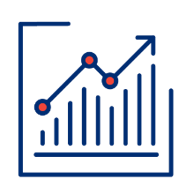 $3.30 - $3.50 operating EPS 
19.0% – 19.2% expense ratio
~23% effective tax rate
Free Cash Flow / Excess Capital
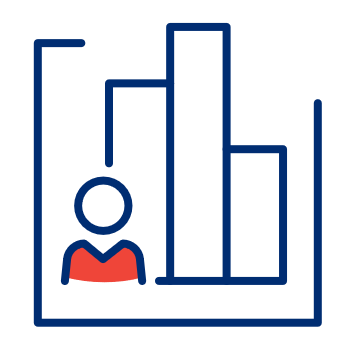 $200 – $250 million excess cash flow to holding company
375% consolidated RBC ratio target
$150 million minimum holding company liquidity
25% – 28% target leverage
Guidance excludes significant items
WHY INVEST IN CNO
1
Exclusive focus on underserved middle-income market
2
Significant demographic tailwinds
3
Diverse and integrated "last mile" virtual and in-person model
4
Sustainable growth initiatives delivering results
5
Strong balance sheet and solid free cash flow generation
Questions and Answers
Appendix 1: Quarter in Review
Cash Flow Profile					Slide 17
Broker-Dealer/Registered Investment Advisor	      	Slide 18
Expense Ratio					Slide 19
New Money Rate Walk				Slide 20
New Money Summary					Slide 21
Commercial Mortgage Loans				Slide 22
Commercial Mortgage-Backed Securities			Slide 23
Long-Term Care Insurance				Slide 24
Tax Asset Summary					Slide 25
CASH FLOW PROFILE
(dollars in millions)
A non-GAAP measure. See the Appendix for a reconciliation to the corresponding GAAP measure.
Cash flows exclude acquisitions, dividend payments, stock repurchases, and financing transactions
BROKER-DEALER/REGISTERED INVESTMENT ADVISOR
Account values up 24% YoY; Record $3.6 billion in client assets
1 Client assets include cash and securities in brokerage, broker/dealer customer account assets custodied directly at fund companies and insurance carriers, and assets under management in advisory accounts. Prior periods have been restated to conform with current presentation. 

Bankers Life is the marketing brand of various affiliated companies of CNO Financial Group including, Bankers Life and Casualty Company, Bankers Life Securities, Inc., and Bankers Life Advisory Services, Inc. Non-affiliated insurance products are offered through Bankers Life General Agency, Inc. (dba BL General Insurance Agency, Inc., AK, AL, CA, NV, PA). Agents who are financial advisors are registered with Bankers Life Securities, Inc.

Securities and variable annuity products and services are offered by Bankers Life Securities, Inc. Member FINRA/SIPC, (dba BL Securities, Inc., AL, GA, IA, IL, MI, NV, PA). Advisory products and services are offered by Bankers Life Advisory Services, Inc. SEC Registered Investment Adviser (dba BL Advisory Services, Inc., AL, GA, IA, MT, NV, PA). Home Office: 303 East Wacker Drive, 5th Floor, Chicago, IL 60601. 

2  Registered agents are dually licensed as insurance agents and financial representatives who can buy and sell securities for
clients, and/or investment advisors who can provide ongoing investment advice for clients.

3  Representative counts represent the average of the last 3 months.
(dollars in millions)
EXPENSE RATIO1
(dollars in millions)
1  Expenses allocated to products plus not allocated to products, divided by the sum of insurance policy income and net investment income allocated to products. Results exclude significant items.
2  See page 28 for a reconciliation of the significant item.
NEW MONEY RATE WALK
0.09%
0.30%
6.41%
-0.04%
6.17%
-0.11%
1QNMR
Yield Curve
Spread
Duration
Direct Investment
2Q24 NMR
NEW MONEY SUMMARY
2Q24 General Account New Money Purchases
(dollars in millions)
COMMERCIAL MORTGAGE LOANS
One delinquent loan in the last 8 years
Our CRE loan portfolio is conservatively margined with cushion for adverse development
Our CRE loan portfolio emphasizes lower risk sectors
% of Total AUM
LTV
We emphasize stabilized cash flowing properties
Our CRE loan portfolio is not significantly exposed to 2024/2025 maturity default risk
Maturities ($mm)
DSCR
(dollars in millions)
COMMERCIAL MORTGAGE-BACKED SECURITIES
Our CMBS allocation is highly rated - 91% AAA/AA/A categories
Our CMBS investments have significant structural cushion for collateral losses
% Loss Absorbing Subordination in Structure
The composition in the 10% credit support bucket: 50% Freddie K, 30% SASB, 20% Conduit.  Base Case Loss <50bps.
Our holdings have limited loss content in severe scenarios
Our CMBS allocation is tilted toward lower risk property types
Estimated Life of Portfolio CNO Principal Loss
Change in CRE Values – NAIC Scenarios
Bear
Bull
73% of our CMBS investments are considered ‘no-loss’ in 2024 NAIC scenario testing
Source: NAIC Loss Scenario
(dollars in millions)
LONG-TERM CARE INSURANCE
Highly differentiated inforce block; Prudently managed
New sales (~$50 million annually) focused on short duration products
Recent growth due to launch of new LTC Fundamental product
99% of new sales for policies with 2 years or less in benefits
Average benefit period of 12 months
New business 25% reinsured since 2008
Reserve assumptions informed by historical experience
No morbidity improvement
No mortality improvement
Minimal future rate increases
Favorable economic profile
Total LTC is just 12.6% of overall CNO insurance liabilities 
Downside risk significantly reduced after 2018 reinsurance transaction
Average maximum benefit at issuance is $163 per day for inforce block
Block highlights
Less than 25% of policies have inflation benefits
2.3% of policies have lifetime benefits, the median benefit period is 1 year, and the average non-lifetime benefit period is ~1.4 years
Average attained age is 74.6 years
TAX ASSET SUMMARY AS OF JUNE 30, 2024
$297 million / $2.75 per diluted share value of remaining NOLs
Value of NOLs
Details
Effective January 1, 2024, the Company changed its method of accounting for indirect costs allocable to self-constructed real estate assets. This tax method change will result in a current year deduction of certain costs previously capitalized under the prior method. As a result, the Company recognized a loss of $985 million in the first quarter of 2024 for tax reporting purposes. In 2024, the loss will offset 100% of non-life taxable income and 35% of life taxable income. Any remaining loss after 2024 can be carried forward indefinitely but will be limited each year to 80% of non-life taxable income and 35% of life taxable income pursuant to tax regulations. 
In May 2024, the Internal Revenue Service ("IRS") changed the requirements as it relates to the above tax method accounting change.  Previously this tax method accounting change was automatically accepted by the IRS, now the IRS requires companies to obtain approval.  The Company requested approval for this method change in June 2024. 
Remaining non-life NOLs with expiration dates ranging from 2026 through 2035 are expected to be fully utilized and can offset 100% of non-life taxable income and 35% of life taxable income. 
Total estimated economic value of tax assets related to our NOLs and tax strategy of approximately $212 million @ 10% discount rate ($1.96 on a per share basis).
$297
(dollars in millions)
[Speaker Notes: Needs updated as of 7/21]
Appendix 2: Financial Exhibits
Non-GAAP Financial Measures 	Slides 27 - 41
4Q23 SIGNIFICANT ITEMS
The table below summarizes the financial impact of significant items on our 4Q23 net operating income. Management believes that identifying the impact of these items enhances the understanding of our operating results.
(dollars in millions, except per-share amounts)
Impacts arising from our comprehensive annual actuarial review.
A non-GAAP measure. See pages 30 and 32 for a reconciliation to the corresponding GAAP measure.
3Q23 SIGNIFICANT ITEMS
The table below summarizes the financial impact of significant items on our 3Q23 net operating income. Management believes that identifying the impact of these items enhances the understanding of our operating results.
(dollars in millions, except per-share amounts)
Comprised of $21.7 million of legal recoveries, net of expenses and increased legal accruals.
A non-GAAP measure. See pages 30 and 32 for a reconciliation to the corresponding GAAP measure.
4Q22 SIGNIFICANT ITEMS
The table below summarizes the financial impact of significant items on our 4Q22 net operating income. Management believes that identifying the impact of these items enhances the understanding of our operating results.
(dollars in millions, except per-share amounts)
Impacts arising from our comprehensive annual actuarial review.
A non-GAAP measure. See pages 30 and 32 for a reconciliation to the corresponding GAAP measure.
QUARTERLY EARNINGS
* Management believes that an analysis of net income applicable to common stock before: (i) net realized investment gains or losses from sales, impairments and change in allowance for credit losses, net of taxes; (ii) net change in market value of investments recognized in earnings, net of taxes; (iii) changes in fair value of embedded derivative liabilities and market risk benefits related to our fixed indexed annuities, net of taxes; (iv) fair value changes related to the agent deferred compensation plan, net of taxes; (v) loss related to reinsurance transactions, net of taxes; (vi) loss on extinguishment of debt, net of taxes; (vii) changes in the valuation allowance for deferred tax assets and other tax items; and (viii) other non-operating items consisting primarily of earnings attributable to variable interest entities, net of taxes (“net operating income," a non-GAAP financial measure) is important to evaluate the financial performance of the company, and is a key measure commonly used in the life insurance industry. The income tax expense or benefit allocated to the items included in net non-operating income (loss) represents the current and deferred income tax expense or benefit allocated to the items included in non-operating earnings. Management uses this measure to evaluate performance because the items excluded from net operating income can be affected by events that are unrelated to the company's underlying fundamentals.  A reconciliation of net operating income to net income applicable to common stock is provided in the above table.
(dollars in millions)
INFORMATION RELATED TO CERTAIN NON-GAAP FINANCIAL MEASURES
The following provides additional information regarding certain non-GAAP measures used in this presentation. A non-GAAP measure is a numerical measure of a company’s performance, financial position, or cash flows that excludes or includes amounts that are normally excluded or included in the most directly comparable measure calculated and presented in accordance with GAAP. While management believes these measures are useful to enhance understanding and comparability of our financial results, these non-GAAP measures should not be considered as substitutes for the most directly comparable GAAP measures. Additional information concerning non-GAAP measures is included in our periodic filings with the Securities and Exchange Commission that are available in the “Investors – SEC Filings” section of CNO’s website, www.CNOinc.com.

Operating earnings measures
Management believes that an analysis of net income applicable to common stock before net realized investment gains or losses from sales, impairments and change in allowance for credit losses, net change in market value of investments recognized in earnings, changes in fair value of embedded derivative liabilities and market risk benefits related to our fixed indexed annuities, fair value changes related to the agent deferred compensation plan, loss on extinguishment of debt, changes in the valuation allowance for deferred tax assets and other tax items and other non-operating items consisting primarily of earnings attributable to variable interest entities (“net operating income,” a non-GAAP financial measure) is important to evaluate the financial performance of the Company and is a key measure commonly used in the life insurance industry. Management uses this measure to evaluate performance because the items excluded from net operating income can be affected by events that are unrelated to the Company’s underlying fundamentals.
INFORMATION RELATED TO CERTAIN NON-GAAP FINANCIAL MEASURES
A reconciliation of net income applicable to common stock to net operating income (and related per-share amounts) is as follows:
(dollars in millions, except per-share amounts)
INFORMATION RELATED TO CERTAIN NON-GAAP FINANCIAL MEASURES
A reconciliation of operating income and shares used to calculate basic and diluted operating earnings per share is as follows:
(dollars in millions, except per-share amounts, and shares in thousands)
INFORMATION RELATED TO CERTAIN NON-GAAP FINANCIAL MEASURES
Book value per diluted shareBook value per diluted share reflects the potential dilution that could occur if outstanding stock options were exercised, restricted stock and performance units were vested, and convertible securities were converted. The dilution from options, restricted shares and performance units is calculated using the treasury stock method. Under this method, we assume the proceeds from the exercise of the options (or the unrecognized compensation expense with respect to restricted stock and performance units) will be used to purchase shares of our common stock at the closing market price on the last day of the period. In addition, the calculation of this non-GAAP measure differs from the corresponding GAAP measure because accumulated other comprehensive income (loss) has been excluded from the value of capital used to determine this measure. Management believes this non-GAAP measure is useful because it removes the volatility that arises from changes in the unrealized appreciation (depreciation) of our investments.
A reconciliation from book value per share to book value per diluted share, excluding accumulated other comprehensive income (loss) is as follows:
(dollars in millions, except share and per-share amounts)
INFORMATION RELATED TO CERTAIN NON-GAAP FINANCIAL MEASURES
Operating return measures
Management believes that an analysis of net income applicable to common stock before net realized investment gains or losses from sales, impairments and change in allowance for credit losses, net change in market value of investments recognized in earnings, changes in fair value of embedded derivative liabilities and market risk benefits related to our fixed indexed annuities, fair value changes related to the agent deferred compensation plan, changes in the valuation allowance for deferred tax assets and other tax items, loss on extinguishment of debt and other non-operating items consisting primarily of earnings attributable to variable interest entities (“net operating income,” a non-GAAP financial measure) is important to evaluate the financial performance of the Company and is a key measure commonly used in the life insurance industry. Management uses this measure to evaluate performance because the items excluded from net operating income can be affected by events that are unrelated to the Company’s underlying fundamentals. 

Management also believes that an operating return, excluding significant items, is important as the impact of these items enhances the understanding of our operating results.

This non-GAAP financial measure also differs from return on equity because accumulated other comprehensive income (loss) has been excluded from the value of equity used to determine this ratio. Management believes this non-GAAP financial measure is useful because it removes the volatility that arises from changes in accumulated other comprehensive income (loss). Such volatility is often caused by changes in the estimated fair value of our investment portfolio resulting from changes in general market interest rates rather than the business decisions made by management. 

In addition, our equity includes the value of significant net operating loss carryforwards (included in income tax assets). In accordance with GAAP, these assets are not discounted, and accordingly will not provide a return to shareholders (until after it is realized as a reduction to taxes that would otherwise be paid). Management believes that excluding this value from the equity component of this measure enhances the understanding of the effect these non-discounted assets have on operating returns and the comparability of these measures from period-to-period. Operating return measures are used in measuring the performance of our business units and are used as a basis for incentive compensation.
INFORMATION RELATED TO CERTAIN NON-GAAP FINANCIAL MEASURES
The calculations of: (i) operating return on equity, excluding accumulated other comprehensive income (loss) and net operating loss carryforwards (a non-GAAP financial measure); (ii) operating return, excluding significant item, on equity, excluding accumulated other comprehensive income (loss) and net operating loss carryforwards (a non-GAAP financial measure); and (iii) return on equity are as follows:
(dollars in millions)
(Continued on next page)
INFORMATION RELATED TO CERTAIN NON-GAAP FINANCIAL MEASURES
The following summarizes: (i) operating earnings; (ii) significant items; (iii) operating earnings, excluding significant items; and (iv) net income (loss):
(dollars in millions)
(a) The significant items have been discussed in either the current or prior press releases.
(Continued on next page)
INFORMATION RELATED TO CERTAIN NON-GAAP FINANCIAL MEASURES
The calculations of: (i) operating return on equity, excluding accumulated other comprehensive income (loss) and net operating loss carryforwards (a non-GAAP financial measure); (ii) operating return, excluding significant item, on equity, excluding accumulated other comprehensive income (loss) and net operating loss carryforwards (a non-GAAP financial measure); and (iii) return on equity are as follows:
(dollars in millions)
(Continued on next page)
INFORMATION RELATED TO CERTAIN NON-GAAP FINANCIAL MEASURES
A reconciliation of consolidated capital, excluding accumulated other comprehensive income (loss) and net operating loss carryforwards (a non-GAAP financial measure) to common shareholders’ equity, is as follows:
(dollars in millions)
INFORMATION RELATED TO CERTAIN NON-GAAP FINANCIAL MEASURES
A reconciliation of consolidated capital, excluding accumulated other comprehensive income (loss) and net operating loss carryforwards (a non-GAAP financial measure) to common shareholders’ equity, is as follows:
(dollars in millions)
INFORMATION RELATED TO CERTAIN NON-GAAP FINANCIAL MEASURES
Debt to capital ratio, excluding accumulated other comprehensive income (loss)
The debt to capital ratio, excluding accumulated other comprehensive income (loss), differs from the debt to capital ratio because accumulated other comprehensive income (loss) has been excluded from the value of capital used to determine this measure.  Management believes this non-GAAP financial measure is useful because it removes the volatility that arises from changes in accumulated other comprehensive income (loss). Such volatility is often caused by changes in the estimated fair value of our investment portfolio resulting from changes in general market interest rates rather than the business decisions made by management. A reconciliation of these ratios is as follows:
(dollars in millions)